Органи місцевого самоврядування:
 практика,
проблеми, шляхи вирішення
Сучасні    проблеми    місцевого    самоврядування
Відсутність достатньої фундаментальної теоретичної бази місцевого самоврядування й відповідного досвіду
Відсутність ефективної законодавчої бази
Недосконалість податкової системи України, що діє, зокрема, інституту місцевих податків і зборів
Проблеми у взаєминах органів місцевого самоврядування і місцевих органів державної влади
Дефіцит висококваліфікованих кадрів для органів місцевого самоврядування з новим типом мислення
Низький рівень матеріально - фінансового забезпечення місцевого самоврядування
Світовий досвід самоврядування
Англо-американська (англосакська)
Континентальна (романо-германська або європейська)
Іберійська
Радянська  (система рад  та їх виконавчих органів)
Система місцевого самоврядування
Районні та обласні ради
Сільська,
селищна,
міська ради
Виконавчі органи сільської, селищної, міської рад
Територіальна громада
Органи самоорганізації населення
Голова громади
Статут територіальної громади
Голова      відповідної     ради
не є депутатом ради
є розпорядником бюд-жетних і позабюджет-них фінансових коштів
головна посадова особа територіаль-ної громади
обирається жителями строком на 4 роки
очолює виконавчий комітет
одноосібно здійснює керівництво апаратом ради та її виконкому
призначає й звільняє го-ловних посадових осіб ви-конавчиих органів ради й керівників підприємств комунальної форми власності
головує на зборах ради
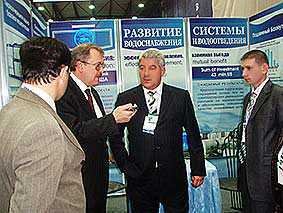 Висновки    та    рекомендації
необхідно провести бюджетну, адміністративно-територіальну, житлово-комунальну та податкову реформи
необхідно створити міцну законодавчу базу місцевого самоврядування, відповідну європейським стандартам з урахуванням конструктивних пропозицій регіональних лідерів
знайти шляхи вирішення проблеми взаємин органів місцевого самоврядування з місцевими органами державної влади
стимулювати, активізувати органами місцевого самоврядування здійснення міжрегіональної та міжнародної співпраці з  органами місцевого самоврядування, а також з суб'єктами підприємницької діяльності зарубіжних держав
державі необхідно здійснювати цілеспрямовану методичну роботу з підвищення правової культури населення територіальних громад, депутатів місцевих рад, муніципальних службовців
Мета - сприяння розвитку місцевого самоврядування 
від низу до верху, а не навпаки
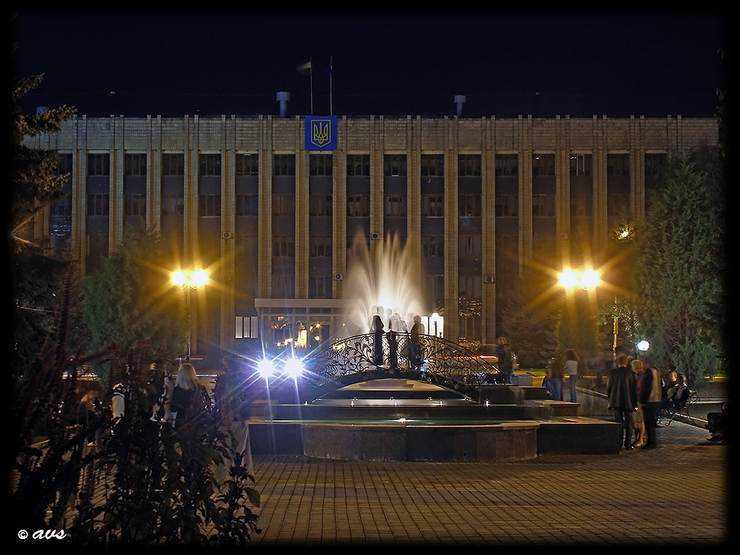